Financieel management

Indeling exploitatieoverzicht/exploitatiebegroting
			
”Van brutowinst naar nettowinst”
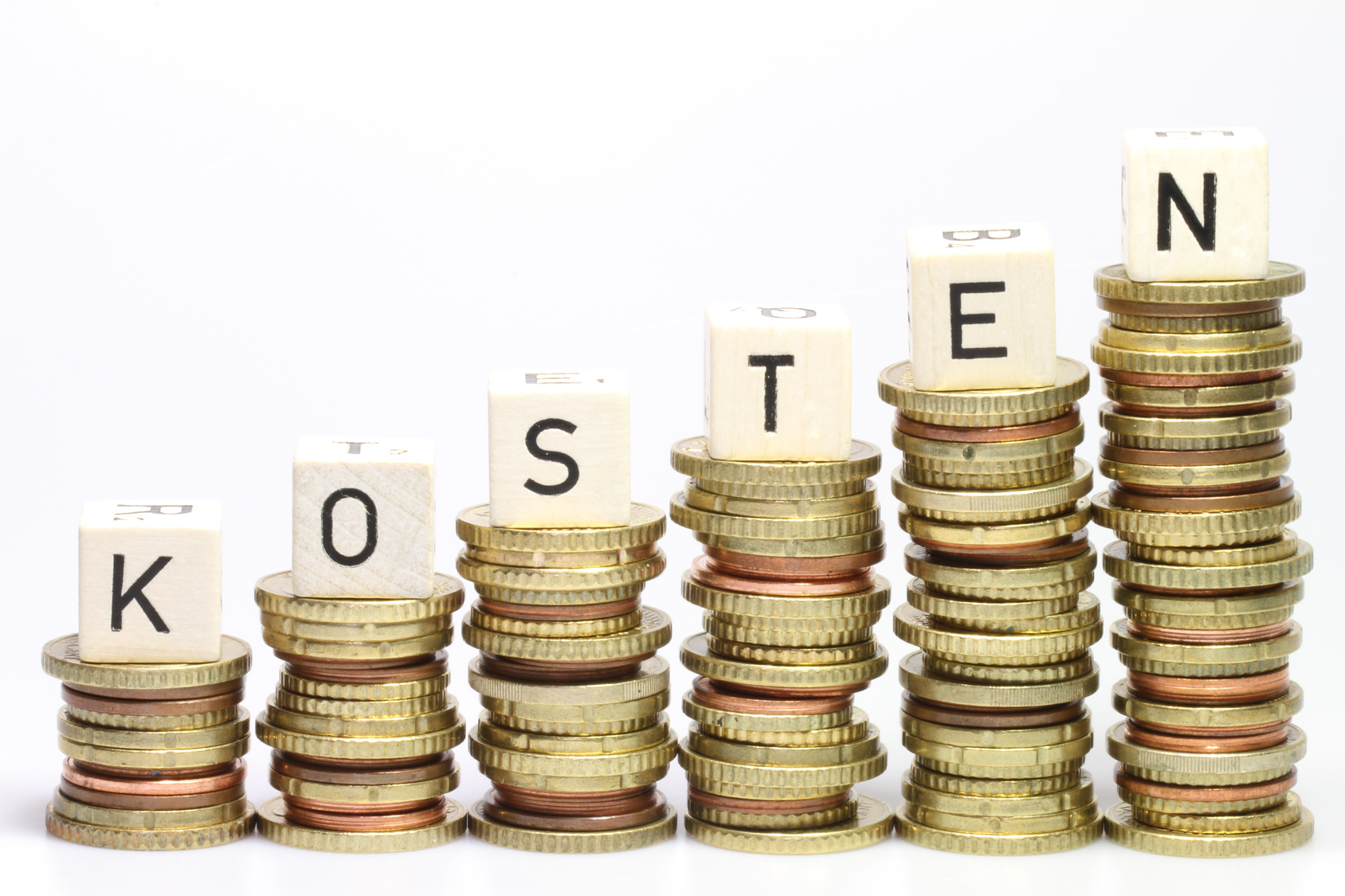 Voorkennis
In periode 1 heb je geleerd dat ondernemingen een grote kostenpost hebben: 

	Inkoopwaarde van de omzet (IWO)

Vandaag: ondernemingen maken nog meer kosten

Maar welke kosten heb jij eigenlijk zelf?
Indeling exploitatieoverzicht/exploitatiebegroting

Een ondernemer wil graag weten of zij winst (of verlies) maakt in een periode

Twee soorten winst: brutowinst en nettowinst
Exploitatiekosten
Alle kosten in je onderneming

Van Dale:
 ex·ploi·te·ren (exploiteerde, heeft geëxploiteerd)
1 drijven, runnen om er winst mee te maken: een zaak exploiteren

Makkelijker om te onthouden: bedrijfskosten
Exploitatiekosten
Kosten van menselijk arbeid
Rentekosten
Kosten van diensten van derden
Voorraadkosten
Kosten van de belastingen
Kosten van de grond
Kosten van duurzame bedrijfsmiddelen
Exploitatiebegroting
Opdrachten (Rekenvaardigheid) :
pagina 58 t/m 70
39, 44 en 45
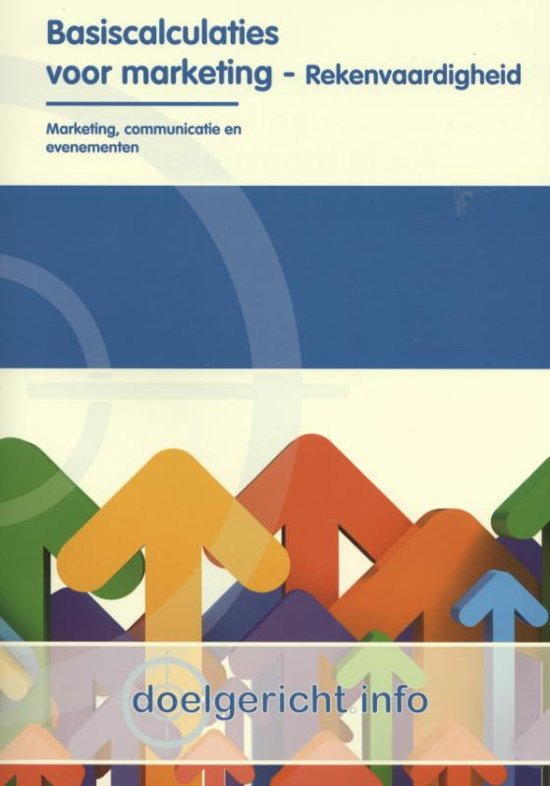